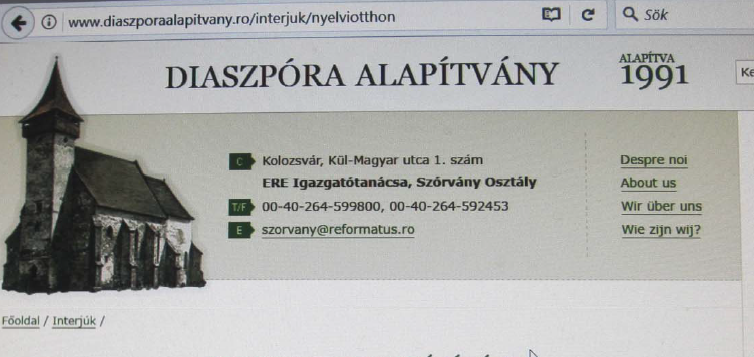 A magyar egyházak lelkigondozói felelőssége az új hullámú magyar világszórványbanJegyzetek a nyugati munkavállaló emigrációs magyarság egyházi lelkigondozásának (Mindszenthy program?) megtervezéséhez
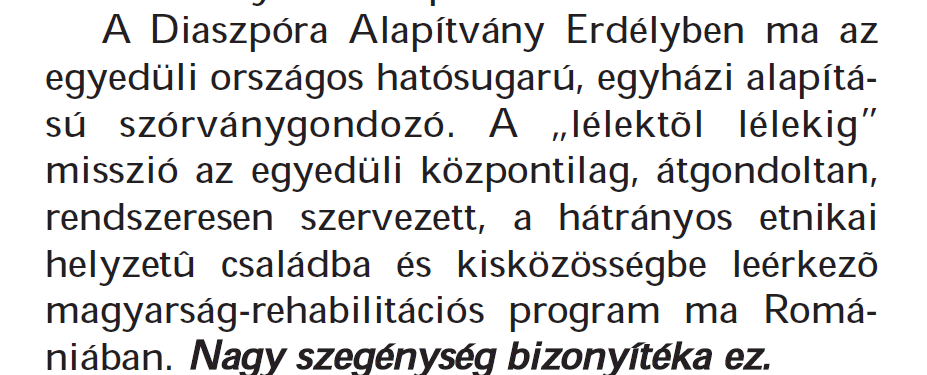 Vetési-Csákvár2017
1
A magyar egyházak lelkigondozói felelőssége az új hullámú magyar világszórványbanJegyzetek a nyugati munkavállaló emigrációs magyarság egyházi lelkigondozásának (Mindszenthy program?) megtervezéséhez
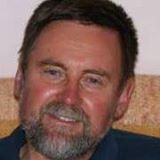 Vetési László Kolozsvár
vetesilaszlo@gmail.com
Csákvár, 2017. július 13-16.
Vetési-Csákvár2017
2
Minden szórványmunka otthona

• Az élő keresztyén gyülekezeti közösség, ahol „az erősek bátorítják a félelmes szívűeket, gyámolítják az erőteleneket” (1Thessz 5,14), egymás terhét hordozva. 

• Megtanulva, hogy „a mi erőnk erőtelenség által végeztetik el”. (2Kor 12,9)
Vetési-Csákvár2017
3
Miért kell szórványmissziót végeznünk?

•  Mert az ott élők Krisztusban testvéreink, akik   
     segítségünkre szorulnak.
•  Nem igaz az a tévhit, hogy van a „jótömb”és 
    a „rossz szórványsors”.
•  A szórványsors kigyöngyözi a hitben való  
    helytállás és hűség mindannyiunkat 
    megszégyenítő példáit is.
•  A másoknak szolgálószórványmunka nagy 
    nevelő erő a keresztyén közösségben.
Vetési-Csákvár2017
4
Szórványgondozási feladatok
   
•  Ezt a missziót el kell helyezni a nagyobb 
    gyülekezetekben, a hitvalló egyetemes egyház 
    egészében.   
•  Konkrét cselekvési tervet kell minden egyháznak      készítenie.
    
•  Biztosítani kell a helyi szórványmunkás élet- és 
    munkafeltételeit.
    
•  Körlelkészségeket kell létrehozni.
 
•  „Lámpás terv” - Mindszenthy program?
Vetési-Csákvár2017
5
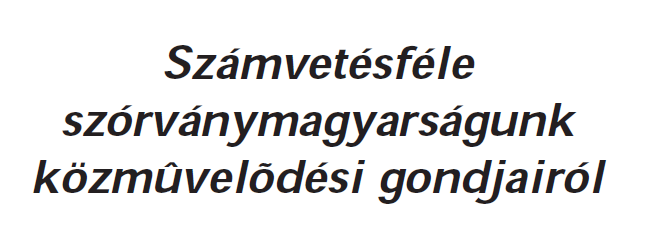 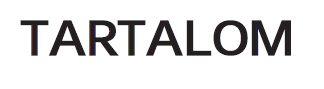 Migrációs helyzetkép – ”megélhetési migráció”
A migráció és a magyarok 
Egyházi lelkigondozási helyzetkép – a magyar emigrációban
Mit tegyünk? Hogyan kezdjünk hozzá a misszióhoz?
Végül: kisebbségi magyar egyház – nyelvcsere, nyelvhasználat
Vetési-Csákvár2017
6
1.  Migrációs helyzetkép – ’megélhetési migráció’
A családalapítási pénzalapok megteremtésére a szülőföld már alkalmatlan
Az anyaországi és a külhoni magyarság is rálépett as országhatáron túli ’megélhetési migrációs’ útra
Kiss Tamás, Krónika 2013
A románok a migrációs kérdések kezelésében is sok területen előttünk járnak
Vetési-Csákvár2017
7
2. 	A migráció és a magyarok
Az első számú célország Magyarország – volt!
A külhoni magyarság ’pannonizálódása’

Az Anyaország és a külhon nagy reménysége!
Vetési-Csákvár2017
8
3. 	Egyházi lelkigondozási helyzetkép – 	a magyar emigrációban
A szervezett protestáns lelkigondozásból kimaradtak a katólikus országok
 ’A szülőföld odahaza már nem, odakinn még nem  otthon’ 
  
Miért hanyagoltuk és hanyagoljuk az új hullámú nyugati magyar munkavállalóink lelkigondozását?
  
A nyugati magyar protestánsok regisztrációja??
Vetési-Csákvár2017
9
Mit tegyünk?   Hogyan kezdjünk hozzá a misszióhoz?
A munkavállaló magyar emigránsgondozás célja

Munkatárs-gondok, amikkel számolni kell. Munkatársképzés

Feladatok ”odakinn”
Magyar kormányzatnak e területen is nemzetstratégiai kötelezettségeket, feladatokat kell felvállalnia

Tervezési lépcsőzetek
Vetési-Csákvár2017
10
5.     Végül: kisebbségi magyar egyház –             nyelvcsere, nyelvhasználat
A szétszóródás előttÉs mi nem leszünk majd szétszóródvaÁrvult. De mégis győzedelmes fajta:Minket korszakok tűz-dühe nem edzettS fölolvaszt a világ kohója S elveszünk, mert elvesztettük magunkat						Ady Endre
Vetési-Csákvár2017
11
A keresztyén egyházaknak meg kell tanulnia, hogy minden társadalmi, lelki kihívásra minden időben hitvallással, imádsággal, missziói és diakóniai szolgálattal kell válaszolnia!
Köszönöm a figyelmet
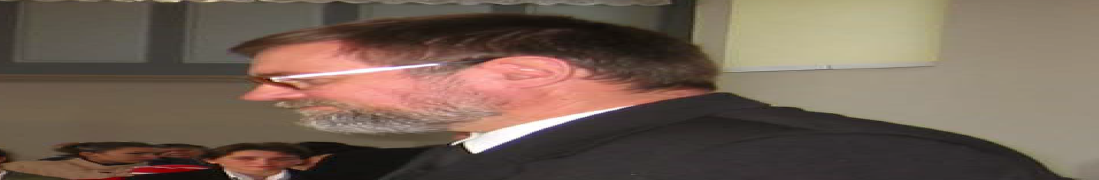 Vetési-Csákvár2017
12